海のプラスチックごみ
公益財団法人　日本セーリング連盟　環境委員会
Q１:　毎年発生する海のプラスチックごみの量は　どのくらい？
A：東京ドーム８個分

B：５０mプール８個分
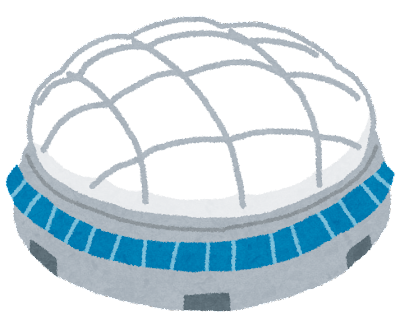 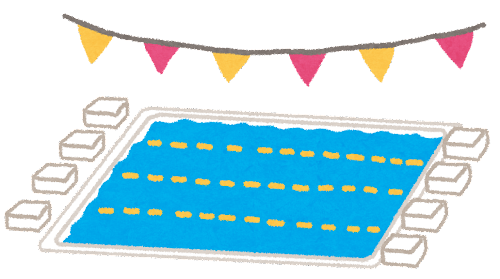 正解
A:　東京ドーム８個分

毎年東京ドーム８個分に相当する８００万トンのプラスチックごみが海で発生すると言われています。
　　　　　　　　　　　　　　　　＊出典　WORLD ECONOMIC FORUM(2016)
Q2:　ここはどこ？
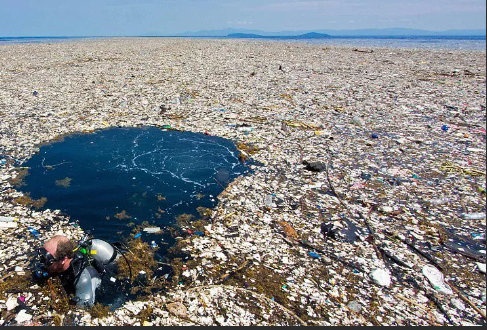 出典：　Legambiente Faenza
正解　　　　　　ハワイ沖
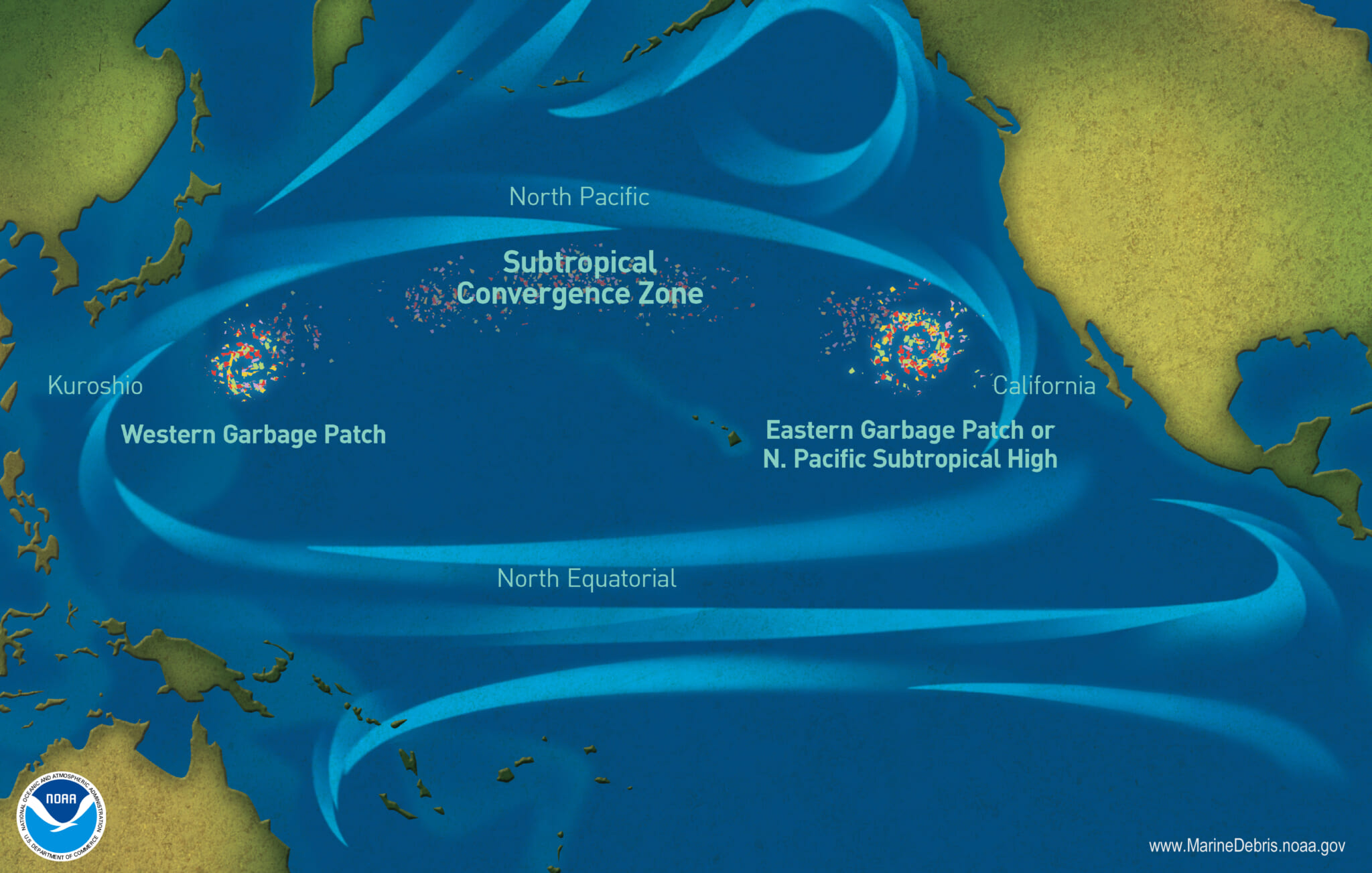 日本を含め世界で捨てられたプラスチックゴミは、海へ流れ出すと黒潮をはじめ、北太平洋海流、カルフォルニア海流、北赤道海流という4大海流の渦の中心に集まります。
こうして集まった海洋ゴミは島のような固まりとなって漂っており、世界で最も大きなものがハワイ州とカルフォルニア州の間にある「太平洋ゴミベルト（GPGP）」です。
このゴミの島の大きさはなんと日本の国土面積の2-4倍の約160万平方メートル。
National Geographic Map by NOAA
Q3:　日本のプラスチック
ごみの排出量は世界で　第何位？
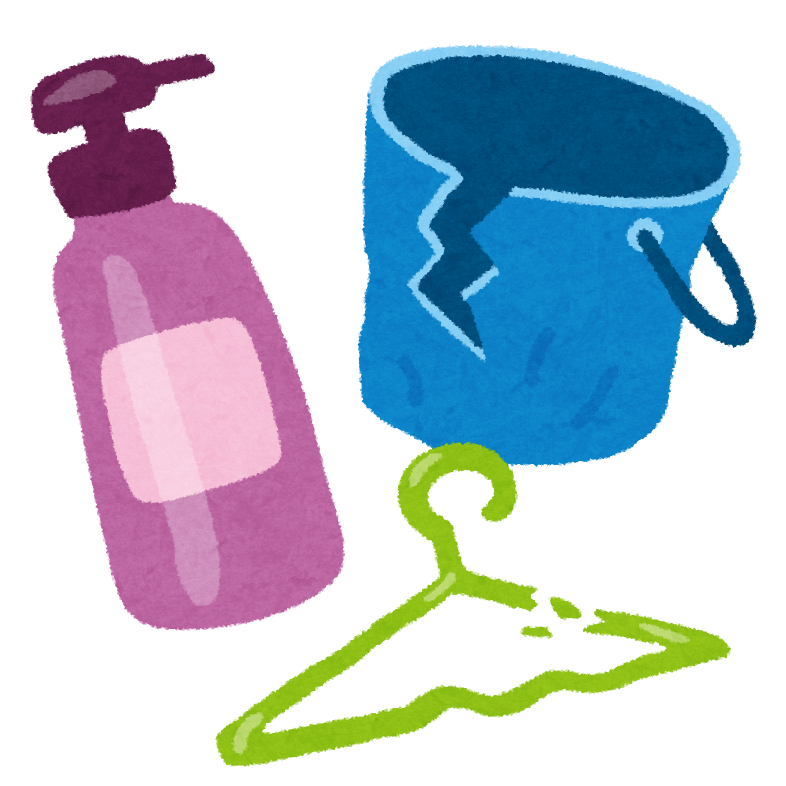 正解
1位 ：中国		排出量5908万ｔ（0.12㎏）
2位 ：アメリカ		排出量3783万ｔ（0.34㎏）
3位 ：ドイツ		排出量1448万ｔ（0.49㎏）
4位 ：ブラジル		排出量1185万ｔ（0.17㎏）
5位 ：日本		排出量799万ｔ  （0.17㎏）
6位 ：パキスタン	排出量641万ｔ  （0.10㎏）
7位 ：ナイジェリア	排出量596万ｔ （0.10㎏）
8位 ：ロシア		排出量584万ｔ  （0.11㎏）
9位 ：トルコ		排出量560万ｔ  （0.21㎏）
10位：エジプト		排出量546万ｔ  （0.18㎏）　　　　　　　　＊出典　Jambeck　Research Group
Q4:　このまま何もしないと
いつ海のプラスチックごみが魚の量を抜くでしょうか？
（重さベース）
A: ２１００年　　　　　　　　　　
B: ２０５０年
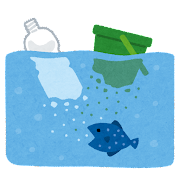 正解
B: ２０５０年

年間約８００万トンのプラスチックごみが海に流出すると言われている。海洋における魚類の全生物量とされる2050年には8億トンをプラスチックごみの重量が超えることに。　　　　　　　　　　　　　　＊出典　WORLD ECONOMIC FORUM(2016)　他
Q5:　次の中でマイクロプラスチックが入っていると
発見されたものはどれ？
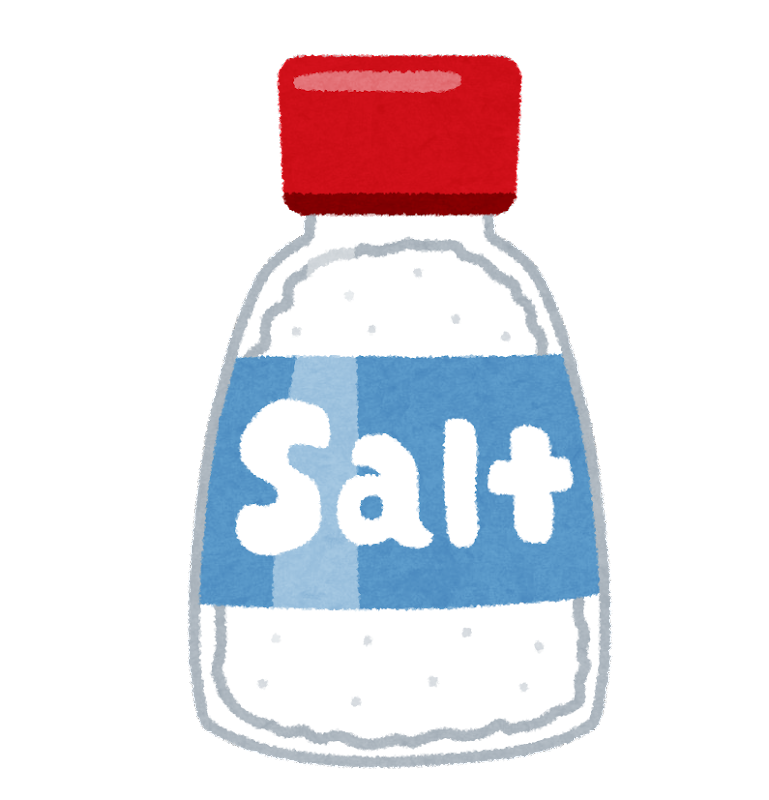 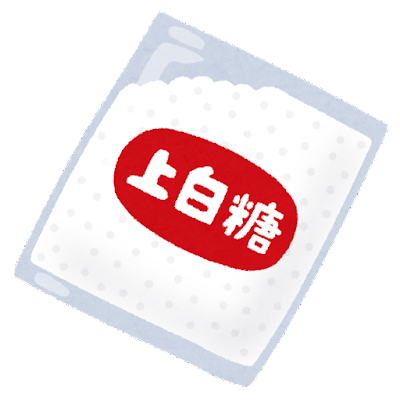 A:　塩　　　　 ｂ：　砂糖　

Ｃ： 魚　　　 　Ｄ：　鶏肉
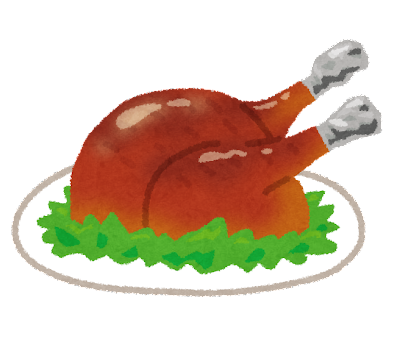 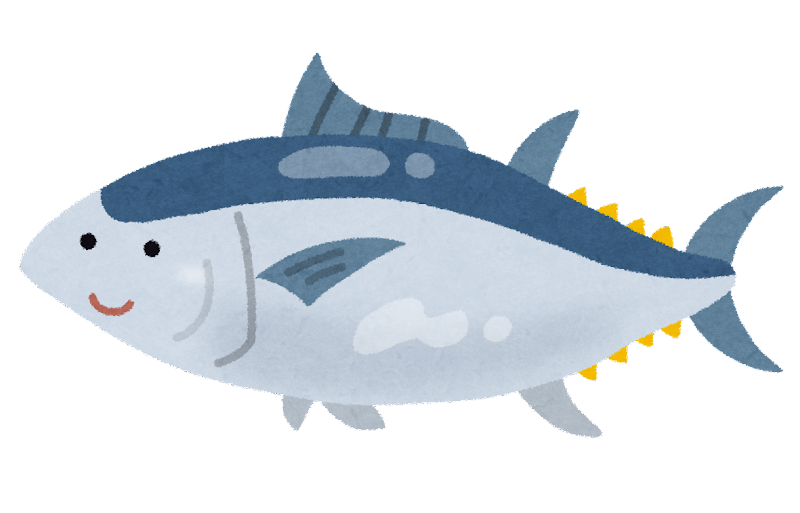 正解
A: 塩　　C： 魚

魚はマイクロプラスチックを食べ、その魚を更に大きな魚が食べという食物連鎖により魚の体内からもマイクロプラスチックが発見されています。

　　　　　　　　　　　　　　　　　　　　　　　　　出典：東京農工大学　他
Q6:　海水から作る塩の何パーセントにプラスチックが入っているでしょうか？
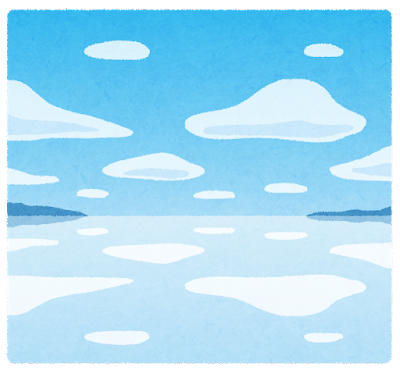 A:　３０％
B:　９０％
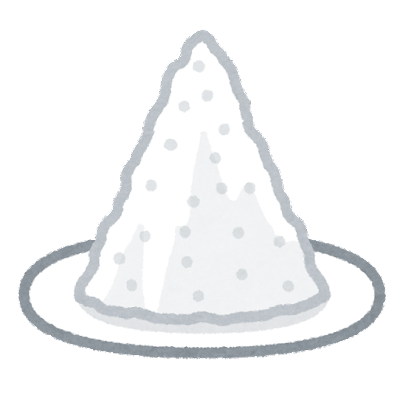 正解
B　９０％

海水から作られる塩の約９０％にマイクロプラスチックが入っていることが判明しました。
							＊出典　仁川大学他
Q7:　人間は1週間でおよそどのくらいのプラスチックを食べていると言われているでしょうか？
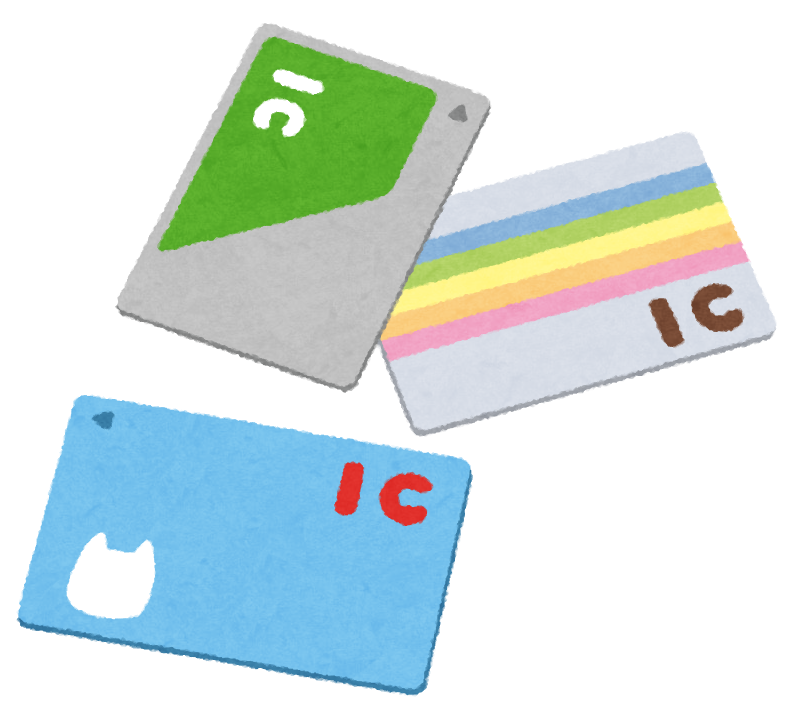 A:　ICカード1枚分
B:　スマホ1台分
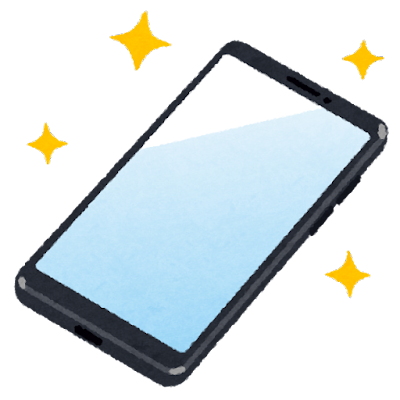 正解　A：　ICカード1枚分
海の中で魚がプラスチックを飲み込み、その魚を人間が食べる他、ペットボトル飲料や塩などからも微量のプラスチックを摂取していることになります 。
					　　　＊出典　ニューカッスル大学
Q8:　では海の環境を守るためにあなたができることはなに？
自由回答　
皆さんで考えてみてください。